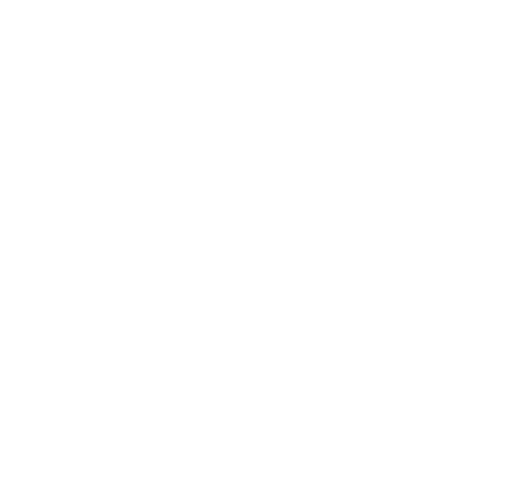 All die Fülle ist in dir / Dank sei dir
 
       Liederbuch: „Feiern & Loben“

       Lied Nr. 22/23, Strophen 1 und 2
Feiern & Loben, Lied 22, Strophe 1
All die Fülle ist in dir,    o Herr, 
und alle Schönheit    kommt von dir, o Gott. 
Quelle des Lebens,    lebendiges Wasser.
Halleluja!
Feiern & Loben, Lied 23
Dank sei dir, ja, Dank sei dir, 
   wir danken dir, Herr. 
Dank sei dir, ja, Dank sei dir, o Herr. 
   Denn du bist nah,    dein Wirken, Herr, ist offenbar. 
Dank sei dir, ja, Dank sei dir, o Herr.
Feiern & Loben, Lied 22, Strophe 2
Du bist unser König,    o Herr, 
du sitzt auf dem Thron,    o Gott. 
Meister des Lebens,    ewiger Herrscher. 
Halleluja!
Feiern & Loben, Lied 23
Dank sei dir, ja, Dank sei dir, 
   wir danken dir, Herr. 
Dank sei dir, ja, Dank sei dir, o Herr. 
   Denn du bist nah,    dein Wirken, Herr, ist offenbar. 
Dank sei dir, ja, Dank sei dir, o Herr.
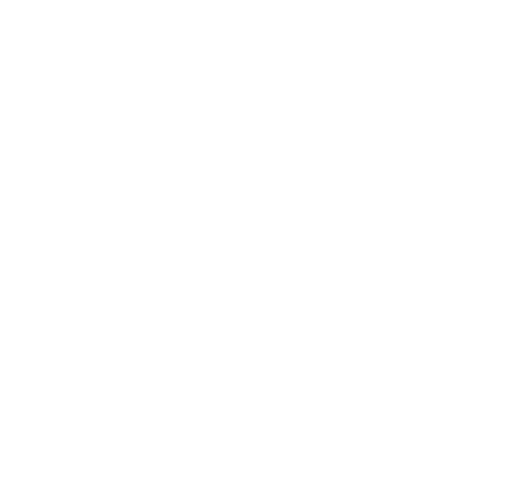